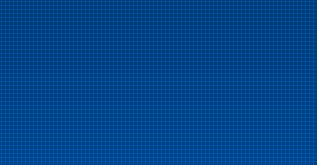 Implementing Marketing Plans
A2 Business Studies
Aims & Objectives
Aim:
Understand issues surrounding marketing plans.
Objectives:
Define marketing plans.
Explain the components of a marketing plan.
Analyse the influences on marketing plans.
Evaluate the issues surrounding marketing plans.
Starter
Define marketing plan.

Define SWOT analysis.

What are the benefits of carrying out SWOT analysis?
Marketing Plans
Written details of the activities to be used to carry out the marketing strategy.

Description of activities – marketing mix
Time frame
Justifications of strategies
Marketing Plan
Situation Analysis
Builds on SWOT and market research to create a picture of the business situation:

The Business: internal resources
Customers: demand and behaviour
Competitors: activity and strategies
Market Environment: structure of the market
Budgets
Must be justified against SMART objectives. 

Size will depend on:
How much competitors are spending on marketing.
Expected returns from campaigns.
Current financial position of business.
Sales Forecasts
Can be created and analysed using:

Historic Data from previous campaigns.

Current Trends

Future Expectations – extrapolation
Internal Influences on Marketing Plans – Round Robin
How may each of the following functions affect marketing plans?
External Influences on Marketing Plans
Brainstorm in groups the external factors which could affect marketing plans.
External Influences on Marketing Plans
EV: Issues of Marketing Plans
Plenary
Give 3 internal influences on marketing plans.

Give 3 external influences on marketing plans.

Does a business as successful as Microsoft have to worry about competitors such as Apple?